M&E of Health Programs
Indicators
M&E Orientation
July 31, 2018
Dhaka, Bangladesh
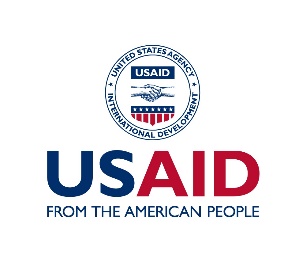 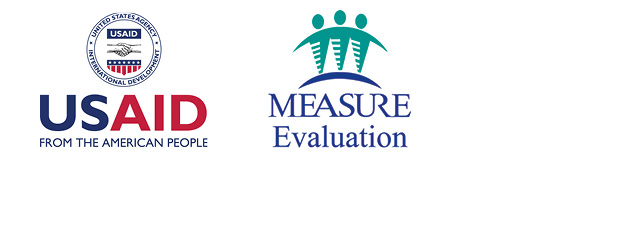 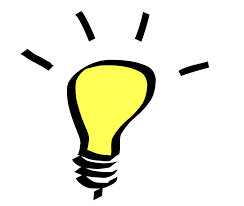 Learning Objectives
Identify criteria for selection of sound indicators

Understand how indicators are linked to frameworks

Identify the role of indicators at different levels
An Indicator Is...
A variable (its value changes)

That measures (objective calculation of value)

A single aspect of a program or project
input, process, output, outcome
[Speaker Notes: An indicator is a variable that measures one aspect of a program or project that is related to the program’s objectives. Let’s take a moment to go over each piece of this definition. The purpose of indicators typically is to show that a program’s activities are carried out as planned or that a program activity has caused a change or difference in something. Therefore an indicator of that change will be something that we reasonably expect to vary. Its value will change from a given or baseline level at the time the program begins, to another value after the program and its activities have had time to have an effect, when the variable, or indicator, is calculated again. 

An indicator is a measurement. It measures the value of the change in meaningful units (metrics) for program management: a measurement that can be compared to past and future values. This is usually expressed as a number, a percentage, a rate or ratio or a yes/no. Even if the indicator is measuring something subjective, like the attitudes of a target population, the indicator metric calculates its value objectively at a given time.

An indicator focuses on a single aspect of a program or project. It may be an input, an output, but it should be narrowly defined in a way that captures this one aspect as precisely as possible.

A full, complete, and appropriate set of indicators for a given project or program in a given context with given goals and objectives will include at least one indicator for each significant aspect of program activities.]
Characteristics of Sound Indicators
Valid
accurate measure of behavior, practice, or task
Reliable
consistently measurable in the same way by different observers
Precise
operationally defined in clear terms
Timely
provides a measurement at time intervals relevant & appropriate in terms of program objectives & activities
Programmatically important
linked to achieving the objectives and results of your program
[Speaker Notes: What makes a good indicator? Fundamentally, good indicators must be valid and reliable measures of the result. The other desirable characteristics listed here all serve in a sense as aids that help guide the design of indicators and metrics toward this ideal or goal of valid, reliable indicators. 
Next, each of the characteristics of good indicators will be discussed and examples of good and problematic indicators identified.
Validity: An indicator is valid when it dictates an accurate measurement the activity, output or outcome of the program. 
Reliability: an indicator is reliable when it is consistently measurable in the same way by different observers.
Precision: indicators should be defined with clear and well-specified terms that clearly describes exactly what is being measured. Many indicators in common use are not well-defined in clear terms, or at least include terminology that could be improved to add greater precision or that needs to be precisely defined. For instance, how would you define “new user”, “knowledge of AIDS”, “quality of care”, or “trained provider”? All can mean and imply different things in different circumstances. The more you can spell out in the indicator, the less room there will be for later confusion or complications.
Measurable: It must be possible to quantify your indicator using tools and methods that are available.
Timeliness: indicators should be measured at appropriate intervals relevant in terms of program objectives, activities, expected results and management. Timeliness of an indicator  is crucial, as it affects not only the indicator itself  but the data collection schedule and the reporting schedule as well. Since indicators are ways of measuring results, data to construct them should be collected after a period sufficient for program activities to have made a measurable effect. 
Programmatically important: Since the purpose of an M&E plan and the indicators developed for it is to monitor a program, indicators should be linked to the program activities. If the indicator is related to factors the program is not attempting to affect, no useful information for the program will result from collecting and reporting this indicator. To be most useful, indicators should be designed to inform specific decisions that need to be made within a program in order to make it most useful.]
Characteristics of Sound Indicators
Programmatically important
Linked to achieving the objectives your program is addressing

Example: program to increase access to oral rehydration salts (ORS) for childhood diarrhea through community-based distribution

Indicator: # of ORS packets distributed by clinics in the past month
[Speaker Notes: Since the purpose of an M&E plan and the indicators developed for it is to monitor a program, indicators should be linked to the program activities. If the indicator is related to factors the program is not attempting to affect, no useful information for the program will result from collecting and reporting this indicator. To be most useful, indicators should be designed to inform specific decisions that need to be made within a program in order to make it most useful.
Discussion – Ask the participants to read the example and then ask if they think the indicator is programmatically relevant:
Example 1: In a nutrition program using community based distributors to improve access to oral rehydration therapy for children with diarrhea, an indicator measuring distribution of ORS by clinics would not be relevant. Although it might be interesting to know in relation to their program activities, it does not contribute to program monitoring.]
Key Questions to Ask When Selecting Indicators
Do they meet programmatic needs? 
Will they give you useful information for decision making?
Are they feasible considering time, money, and staffing?
Do they match external requirements?
Are the data available? How accurate are the data?
Are they standard indicators that are used across projects, programs, countries? 
Are you collecting the information appropriately?
[Speaker Notes: In summary, here is a list of some questions you should think through and try to answer as you choose your indicators for your program. If you answer, “I don’t know,” or “no” to any of these questions about a specific indicator or group of indicators, you need to redefine your indicator or select a different one. 
Common pitfalls:
Not linked to activities: Ideally, indicators provide feedback to the program so that changes can be made to activities to more effectively or efficiently reach program objectives. If an indicator is not something that is affected by program activities, not only is the indicator measuring something irrelevant, but is also measuring something that cannot be useful for the program.
Poorly defined: Another common mistake is to choose a vague indicator. Although in many cases an indicator cannot be fully understood unless seeing the precise definition of how it is calculated, it is possible to have a more readily interpretable indicator. 
Data not available: Common mistake to select an indicator that relies on routine data without verifying that the data are available as you defined it. EX: Inappropriate indicator:% of days per quarter that SDPs have stock-out of drugs. Data issue: Information on stock-outs may not be collected daily. Better indicator: % of SDPs that had a stock-out of drugs at some time during the last quarter.]
Indicators do not specify a particular level of achievement. The words “improved,” “increased,” or “decreased” do not belong in an indicator.
Factors to Consider When Selecting Indicators
Logic/link to framework

Programmatic needs/information for decision making

Resources

Data availability

External requirements (government, donor, headquarters)
Linking lndicators to Logic Models
OUTPUT
 Providers trained in updated FP service provision
IMPACT
 Decrease in unintended and mistimed pregnancies
PROCESS
 Conduct one FP training workshop in each district for providers
OUTCOME
 Practitioners knowledge & skills increased
Availability of quality FP services increased
INPUT
 Human and financial resources
 Development of training materials
Indicator: # of providers who have completed clinical training
Indicator: Percent of facilities providing FP services
Indicator: Percentage of providers’ scoring 85-100 on practitioners’ skills and knowledge checklist
[Speaker Notes: Speaker Notes
This slide shows how indicators are related to logic models. Here is a logic model for the same activity but focused just on the portion of the model relating to increasing availability of services and more specifically to the training of providers component, that we just saw in the results framework. It shows how inputs (program resources) are fed into processes (program activities), which in turn produce outputs (program results) and outcomes and impact. Three indicators are linked with this scenario
The # of providers who have completed clinical training is linked to the output of having trained providers. This indicator can provide information about whether the program is meeting its targets for training providers.
Percentage of providers scoring 85-100 on the practitioners’ skills and knowledge checklist related to the intended outcome of improving the knowledge and skills of practitioners
# of facilities providing FP services links to the intended outcome of increasing the availability of services. The assumptions is that increasing the skills and knowledge of more providers will result in more facilities being able to offer services.]
Linking Indicators to Results & Interventions
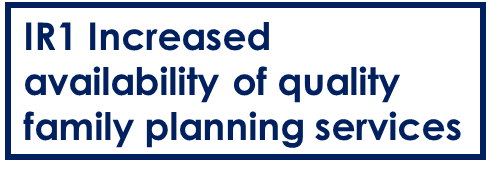 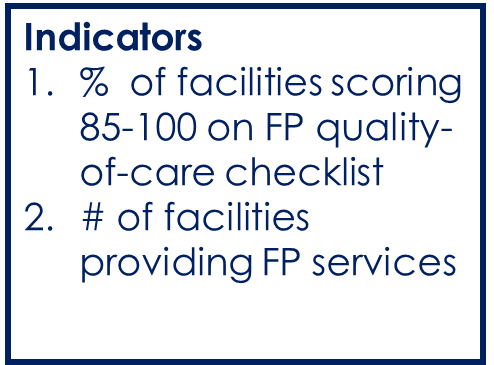 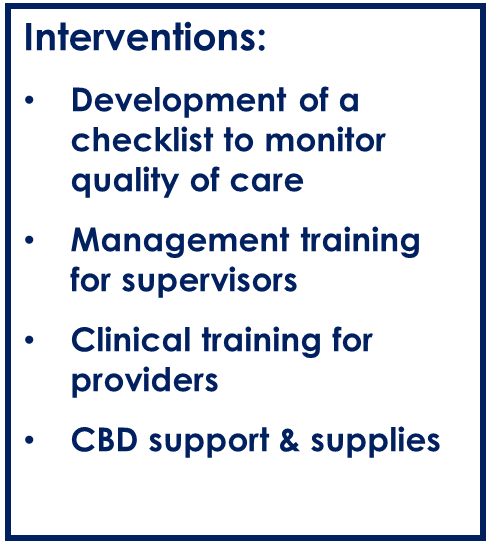 Decreases
Number of Indicators
Increases
Indicator Pyramid
Global
Compare countriesoverview worldwide situation
National/Subnational 
Assess effectiveness of response
Reflect goals/objectives of national/subnational response
District, Facility, Project
Identify progress, problems, and challenges
[Speaker Notes: This is an indicator pyramid, showing that indicators at different levels (global, national or sub-national, or district or health facility) are used for different purposes and typically have different numbers of indicator.  Many of you are from different levels – government, donor, NGO and this will dictate where you fall in this pyramid. 
Different decision-makers demand different types of information.  For example, hospital managers may be interested in knowing what the quality and costs of their services are in order to decide what needs to be done to improve them.  District managers may need data on provision and utilization of health services in order to plan further amendments to the numbers and types of such services within their districts. More indicators are needed at the lower levels to track program progress.   National agencies, on the other hand, may require assessments of coverage to justify further investments in their program.  And finally, international agencies may wish to make global comparisons of coverage and impact to understand global trends in health, for advocacy or to justify continued funding or to show the global community that they are achieving improvements in health. 
The selection of indicators needs to be tailored to the specific needs of each level of decision-making.  The higher up in the pyramid, the fewer the indicators.]
Linkages Between Levels
Often, indicators at the higher levels in the pyramid are linked to those at the lower levels

Data may be collected at the district level and passed up to the national levels and on up to the global level

This requires an M&E system to support data flow, compilation, and aggregation
[Speaker Notes: Typically, the indicators at the national level are linked to those at the lower levels in two distinct ways. Firstly, indicators collected at the lower level (such as the service delivery level) often capture lower-level results. These should be linked logically to indicators at a higher level that reflect the expected effects of these efforts. Secondly, data may be collected at lower administrative levels and be passed up to the national level where they are aggregated in order to track the national response.]
Common Indicator Metrics
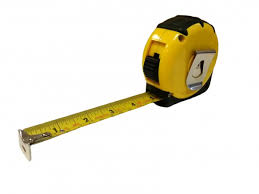 Counts
# of providers trained
# of ORS packets distributed

Calculations: percentages, rates, ratios
% of facilities with a trained provider
Contraceptive prevalence rate (CPR)
Maternal mortality rate (MMR)

Index, composite measures
Quality index comprising the sum of scores on separate indicators

Thresholds
Presence, absence
Predetermined level or standard
[Speaker Notes: Perhaps the most important part of what comprises an indicator is the metric. The metric is the precise explanation of the data and the calculation that will give the measurement or value of the indicator. In other words, it specifies the data that will be used to generate the value, and how the data elements will be manipulated to come up with a value. 
Defining good metrics is absolutely crucial to the usefulness of any M&E plan. A good metric clarifies the single dimension of the result that is being measured by the indicator. A good metric does this in such a way that each value measured for the indicator is exactly comparable to values measured at another time.
Indicators can have a number of types of metrics. They can be simple counts of things (for example, the number or providers trained or the number of condoms distributed), or they can involve calculations (for example, the proportion of facilities with a trained provider, CPR or MMR). They can also be more complex, such as an index comprising of the sum of scores on six quality outcomes. These are just some examples of types of metrics used for indicators.
Note: 
Ratio: A ratio compares two or more cohorts
Education levels of boys vs. girls 
Percentage: compares the numerator (a subset) with the denominator. The percentage of clients who returned for post-test counseling out of the total number that tested.  
The percentage of people who were able to pass a competency test compared to the total number who attended the training. 
Average: Mean, median, or mode
The average CD4 counts of all ARV patients at a site within a month
Rate: This indicator involves three pieces of data – count per population over time 
HIV Incidence Rate
CPR
MMR is not a true rate – ask participants why?]
Always Specify the Details!
Who/what qualifies to be counted, and when

Number of  providers trained in FP services	
“Providers”: any clinician providing direct clinical services to women seeking FP at government health facilities

“Trained”: attended a two-week training course on FP in the past year
[Speaker Notes: Behind an indicator metric is information important to its correct calculation. 
Here are two examples:
	In the first example, the indicator is the number of providers trained under a given program aiming to improve FP services. For this example, let’s assume that part of the program includes training of providers. It is important to note that “providers” are defined as any clinician (meaning doctor, nurse or medical assistant) providing direct clinical services to clients seeking FP at public health facilities. Note that any providers working at private facilities are not to be included in this indicator. If the term weren’t defined, the indicator could be counted or interpreted differently than intended. Also note that in order to be counted for this indicator, the clinician has to have attended a two-week training course. This means that this information must be collected at the time of the training workshops.]
Always Specify the Details!
How to calculate it:
Percentage of health facilities with a provider trained in FP services 
	
“Numerator”: Number of public facilities with a provider who attended a two-week FP training course in the past year

“Denominator”: Number of public facilities offering FP services in the past year
[Speaker Notes: the second example, the indicator is the proportion of facilities with a provider trained in FP. To calculate this indicator, you need a numerator and a denominator. (Remember that a numerator is divided by a denominator to carry out a calculation.) The numerator is the number of public facilities with a provider who attended the full 10 days of the FP training offered by the program. Note that the numerator specifies that the facilities are public and that the providers must have attended all 10 days in order to be counted. This information was not included in the indicator itself. The denominator specifies that the number of public facilities offering FP services be known. In this example, it becomes clear that it is necessary that information about the facility at which the person attending the training works be recorded at the time of the training. If this information is not collected, it will not be possible to calculate this indicator without going to each facility to ask about provider training. It will also be necessary to gather information about total number of public facilities that provide FP in the target area.]
Always Specify the Details!
Threshold Indicator for the FP Program

FP centers with minimum conditions to provide good-quality services

Facility provides good-quality FP services if the following necessary structural elements are present
Trained staff
Adequate privacy for counseling
Systems for maintaining confidentiality
Directory of services for referral
Adequate conditions for ensuring quality control of surgical contraception
[Speaker Notes: Each element of quality FP services needs to be specifically defined – adequate privacy for counseling might be defined as the existence of a place for doing counseling which keeps passer-bys from seeing or hearing what goes on inside.]
Integrating Gender
Include gender-sensitive indicators
Women’s and men’s participation in program activities
Women in leadership roles
Young women’s decision making, etc.
Collect program-related information among men and women
Hold focus groups; conduct informational interviews with men and women
Collect household information from men and women
Disaggregate data by sex: report information separately for men and women (participation, leadership, etc.) when possible
[Speaker Notes: Gender can be incorporated from the program plan through to the program outcomes. It might be an intended focus of your program or part of the secondary, positive effects that your program brings. Either way, and as discussed before, gender merits special attention especially for PHN. To that end, here are some simple ways that you could collect information on gender and simultaneously “gain credit” for the positive effects your program has on women and men. 
For example, you could collect information separately for men and women, keep track of participation by sex, note the leadership of your programs, and keep records of who attends meetings by gender. Many of these ways of collecting and recording this gender-specific information are easy and require little to no additional work. As you are likely already reaching out to include women, it is best for you to report it and gain credit for your contributions.]
Information Sources for Indicators
Routine Data
Routine data (collected continuously)

Program data: program records, patient care records, service statistics

Surveillance: epidemiological, behavioral

Vital registration records: births, deaths
[Speaker Notes: The indicators that are used to monitor and evaluate PHN programs and the strategic information that is used for decision making rely on a variety of different data sources and information systems (routine and non-routine). The majority of data sources fall into two categories: routine and non-routine data sources. Routine information systems, either specific to a particular program or the wider national routine health information system, provide information on a regular basis on outputs. Routine data is useful because it can provide information on a timely basis and can be used to effectively to detect and correct problems in service delivery (program monitoring).
 Surveillance of special populations is the traditional approach for collecting data on vaccine preventable diseases such as measles, and on HIV seroprevalence. Surveillance provides more frequent estimates of prevalence in sub-populations than population surveys. Surveillance will be discussed more later in this workshop. Finally, vital registration systems provide information on births and cause-specific mortality estimates. Vital registration systems are often not functional in developing countries and alternatives such as sample vital registration with verbal autopsy and demographic surveillance are being explored to provide cause-specific mortality estimates.
Questions:
* What might be some limitations of using routine data? it can be difficult to obtain accurate estimates of catchment areas or target populations, and the quality of data may be poor because of inaccurate record keeping or incomplete reporting.]
Information Sources for Indicators
Nonroutine Data
Population surveys
Demographic and health survey
Reproductive health CDC survey
Multiple indicator cluster surveys (MICS)
Utilization of essential services delivery survey (UESD)

Facility surveys
Service provision assessment
World Bank facility survey

Targeted population surveys/behavioral surveillance surveys

National censuses 

Special studies
[Speaker Notes: Non-routine sources provide data that are collected on a periodic basis, annually or less frequently. Population surveys are used to provide population-based data on knowledge, attitudes, and practices related to FP, MCH, HIV and risk behaviors such as sexual behaviors. Surveys can cover the general population or be targeted at specific population sub-groups such as commercial sex workers or injecting drug users.
At the outcome and impact level, facility surveys can be used to collect representative information on the coverage of health services (in terms of the percentage of facilities providing a service, what proportion of the total population targeted received a health service or product, often broken down by geographic regions), readiness of facilities to provide services, and service quality. 
Question:
 * What might be some limitations of non-routine data? 1) collecting them is often expensive and 2) collection is done on an irregular basis. In order to make informed program decisions, program managers usually need to receive data at more frequent intervals than non-routine data can accommodate.
The strengths and limitations of different data sources will be further discussed throughout this workshop, in particular during the sessions on routine information and surveys and surveillance.]
Coverage Indicators
Coverage Indicators
The extent to which a program or intervention is reaching its intended target population

Usually expressed as a percentage or proportion
[Speaker Notes: What do we mean by coverage? It means measuring the proportion of a particular population served or reached by a program. It is critical for performance monitoring in any program. Coverage indicators are an important way to demonstrate a program’s progress in serving its target population. 
Basic component of the management information system for planning and resource allocation
Important for tracking progress in the provision of services and for providing feedback to government, donors, and other stakeholders
Essential for understanding whether a program is reaching its target population and in sufficient numbers to have impact]
Coverage Indicators
Two approaches to measure population coverage of a specific program

Using program data
Requires clear definition of service or package of services
System in place to avoid double counting
Population size estimate for the denominator
Using survey data
Representative survey of a target population that includes questions on use of the services/program
[Speaker Notes: There are two approaches to measure population coverage of a program, by use of program data or survey data. Both approaches have their strengths and weaknesses.
Read program data. If the preconditions for program data are not fulfilled, it will not be possible to measure coverage. For example, it may be difficult to estimate the size of he population at risk to estimate denominators. Even if the denominators can be estimated, the numerators of coverage indicators can also be difficult to obtain because service statistics typically count services provided (or patients seen) rather than individuals. Individual clients may be receiving similar services from several different sources or may receive services multiple times within a reporting period (such as a month, quarter, or year), especially given the chronic nature of HIV infection. Consequently, individual patients are likely to be counted multiple times in service statistics. 
Coverage can be estimated from a representative survey of a target population that includes questions on the use of the services/program. What might some limitations be? Coverage might be over-estimated due to biased sampled population (service users included in the sample). Survey-based coverage indicators, are impractical to use for routine program management.]
Common Maternal Health Coverage Indicators
Proportion of pregnant women who received at least four antenatal care visits
 
Proportion of deliveries occurring in a health facility
 
Proportion of deliveries with a skilled attendant at birth

Proportion of women attended at least once during postpartum period (42 days after delivery) by skilled health personnel for reasons related to childbirth

Contraceptive prevalence rate
Common Child Health Coverage Indicators
Immunization programs
DTP3 vaccine coverage
Measles vaccine coverage
Bacillus Calmette–Guérin (BCG) vaccine coverage
Oral polio vaccine (OPV3) coverage
Hepatitis B (HepB3) coverage
Fully immunized child

Control of diarrheal disease programs
Proportion of children ages 0–59 months with diarrhea in the past two weeks who received increased fluids and continued feeding
Coverage Indicators to Monitor Sustainable Development Goals (SDGs)
Proportion of births attended by skilled health professionals

Proportion of women of reproductive age (15–49 years) who have their need for FP satisfied with modern methods

Proportion of the population with access to affordable medicines and vaccines on a sustainable basis
Frequency of Reporting on Indicators
Input/process: continuously

Output: quarterly, semiannually, or annually

Outcome: 1–3 years

Impact: 3–5 years
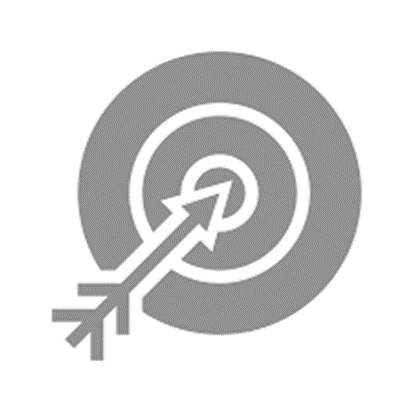 Setting Targets
Important element of strategic planning

Tracking progress toward achieving targets assists with resource allocation and improves program management  

Often a requirement for performance-based funding
[Speaker Notes: Setting ambitious yet realistic targets for indicators is an important element of the planning process. Tracking progress towards achieving targets assists with resource allocation and improves program management.  It is often a requirement for performance-based funding such as for the Global Fund Grants. The Global Fund’s system of evaluating performance is primarily based on an assessment of result’s against targets for an agreed set of indicators. In Bangladesh, the HPNSP has to respond to the Disbursement Linked Indicators (DLIs).]
Setting Indicator Targets
Useful Sources of Information
Past trends
Client expectations
Donor expectations
Expert opinion
Research findings
What has been accomplished elsewhere
[Speaker Notes: Target setting should be done in consultation with all stakeholders so that everyone understands what the program is committed to achieving. By setting targets, you will have a concrete measure by which to judge whether your program is progressing as it should.  
There are various approaches that you should consider when trying to determine appropriate target levels: (1) look at past trends and project them into the future; (2) consider client and donor expectations; (3) consult experts to determine appropriate target levels; (4) review the literature to find out what has been accomplished elsewhere; (5) consider how long it takes to see change.  For example, how long will it take for your education and awareness programs to affect the sexual behaviors of your targeted at-risk population?  Equally important is documenting the rationale for the targets so that you can refer to this reasoning when trying to analyze or interpret actual data later on.  Note the Indicator reference sheet also requires that you describe the rationale that was used in setting targets under “Notes on Baselines/Targets”.]
Indicator Matrix
[Speaker Notes: In an M&E plan, you should have an indicator matrix that provides a snapshot of your indicators. This is an example of a very basic indicator matrix organized by level (outputs, intermediate outputs, and outcomes). This matrix should contain information about the data source and the frequency the indicator will be calculated. Process indicators should be measured more frequently since they tell you how your program is working – they are usually collected continuously, but processing them (aggregating) might occur monthly and reporting on them quarterly. Indicators of output may be collected quarterly, semi-annually or annually depending on how easy or expensive they are to collect. Outcome indicators are typically measured at the population level and it takes times to make changes, 2-5 years (i.e., DHS). 
This example is very abbreviated since it only shows two indicators, each at a different level. In the handouts you received for this module, you will find an example of an indicator matrix. Indicators are typically organized in a logical order based on the framework used in the M&E plan. In this handout, the “output” or program area is labeled above each section of indicators. If using a results framework, the matrix could be organized by intermediate or sub-intermediate result.]
Indicator Reference Sheets
Provides detailed documentation for each indicator:
Precise definitions, unit of measurement, calculation
Justification for selection/management utility
Plans for data collection, including data source, frequency, responsibilities, and cost
Plans for data analysis, reporting, and review (including schedule, method, and responsibility)
Data quality Issues, limitations, significance
Performance data table (baseline and target values)
[Speaker Notes: Your M&E plan should also include indicator reference sheets for every indicator included in your plan. This is where you provide a detailed documentation of every indicator including a clear definition of indicator, numerator, and denominator; data collection details – data source, frequency, who responsible; any underlying assumptions and interpretation issues; any considerations like ethical or other things important to bear in mind during data collection and interpretation; and any data quality issues. 
In your binders, you all have blank indicator reference sheets.]
How many indicators are enough?
Rule of thumb
At least one or two indicators per key activity or result (ideally, from different data sources)
At least one indicator for every core activity (e.g., training, BCC)
No more than 8–10 indicators per area of significant program focus
Use a mix of data collection strategies/source
[Speaker Notes: A frequent question is “How many indicators should my program have?”   The best answer is “It depends.” What does it depend on? Complexity of goals; costs of data collection and analysis; benefits and practical utilization anticipated for M&E results at the different conceivable levels.
A reasonable rule of thumb might be one or two indicators per result, but that depends on how finely detailed your results may be.  You should definitely have at least one or two indicators for every significant activity – remember, M&E’s purpose is to monitor performance and evaluate impacts!  However, there is a tendency to go into overkill on indicators – again keep in mind that the focus of your program is your program.  M&E that is not going to be fed back into program management or otherwise used to improve performance, effectiveness, or efficiency, is not a very sound use of program resources.  It is wise to vary the data sources used for indicators, either secondary sources or your own data collection efforts, especially for key results.  Any number of unexpected events can occur and disrupt an M&E plan such as budget cuts, delayed surveys, or civil war; so diversifying data sources is a good strategy to ensure some indicators can be tracked over the life of the project.]
Good Indicators: A Synopsis
Provide information useful for program decision making at every level and stage of program implementation

Are consistent with international standards and other reporting requirements, as appropriate

Are defined in clear and unambiguous terms

Nondirectional and SMART (specific, measurable, achievable, relevant, and time-bound)

Have values that are:
Easy to interpret and explain
Precise, valid, and reliable measures
Not everything that can be counted counts, and not everything that counts can be counted.	
							Albert Einstein
References
Bertrand, J. T., Magnani, R. J., & Rutenberg, N. (1996). Evaluating family planning programs, with adaptations for reproductive health. Chapel Hill, NC, USA: The EVALUATION Project.
Bertrand, J. T. & Escudero, G. (2002). Compendium of indicators for evaluating reproductive health programs, Vols. 1 and 2. Chapel Hill, NC, USA: MEASURE Evaluation, University of North Carolina.
Frankel, N. & Gage, A. (2007). M&E fundamentals: A self-guided minicourse. Chapel Hill, NC, USA: MEASURE Evaluation , University of North Carolina.
MEASURE Evaluation. (2009). Presentation at PHN Workshop. “Monitoring and Evaluation: Indicators.” Addis Ababa, Ethiopia.
Gage, A. (2011). Monitoring and evaluation frameworks, indicators and information sources. 
United Nations. (2015). Sustainable development goals. Retrieved from https://unstats.un.org/sdgs/indicators/database/
This presentation was produced with the support of the United States Agency for International Development (USAID) under the terms of MEASURE Evaluation cooperative agreement AID-OAA-L-14-00004. MEASURE Evaluation is implemented by the Carolina Population Center, University of North Carolina at Chapel Hill in partnership with ICF International; John Snow, Inc.; Management Sciences for Health; Palladium; and Tulane University. Views expressed are not necessarily those of USAID or the United States government. 
www.measureevaluation.org
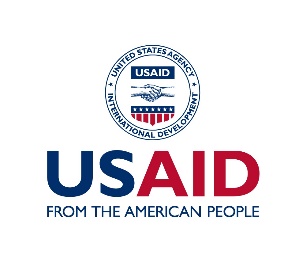 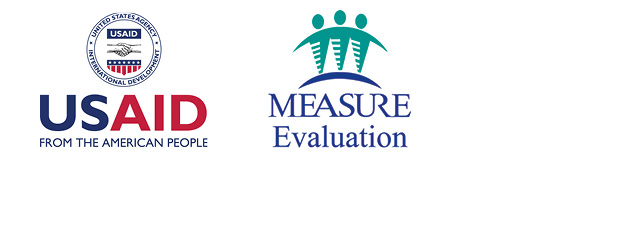